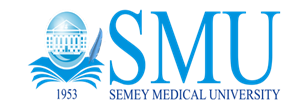 Группы управления проектами реализуемые на базе НАО «Медицинский университет Семей»
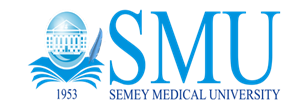 Программы медицинского образования, реализуемые по медицинским специальностям на базе 
НАО «Медицинский университет Семей»
1. Неотложная медицина – 13 членов комитета; 
2. Клиническая онкология – 11 членов комитета; 
3. Радиационная онкология – 5 членов комитета; 
4. Травматология
Всего 29 членов в группе управления проектами.
 
https://semeymedicaluniversity.kz/obuchenie/gup-programm-medicinskogo-obrazovaniya-neotlozhnoy-mediciny-onkologii-travmatologii/#1615885247551-33ee0437-f0cf
ГУП по специальности «Неотложная медицина»
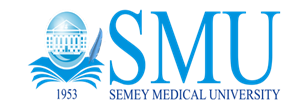 Председатель Комитета «Неотложная медицина»: 
Дюсупов Алмас Ахметкалиевич – д.м.н., профессор, заведующий кафедрой неотложной медицины, НАО «МУС» г. Семей.
Заместитель председателя Комитета «Неотложная медицина»:
Батенова Гульнара Баяхметовна – ассистент кафедры неотложной медицины, НАО «МУС», г. Семей.
Секретарь Комитета «Неотложная медицина»:
Акимжанова Асель Кажымукановна – PhD, ассистент кафедры неотложной медицины, НАО «МУС» г. Семей.
Члены Комитета: 
1) Альмухамбетова Эльмира Фаритовна – к.м.н., профессор кафедры скорой неотложной медицинской помощи, КазНМУ имени С.Д.Асфендиярова, г. Алматы;
2) Малтабарова Нурила Амангалиевна – к.м.н., профессор, заведующая кафедрой скорой медицинской помощи, анестезиологии и интенсивной терапии, НАО «МУА», г. Нур-Султан;
3) Жумабаев Мурат Болатович – PhD, доцент кафедры детской анестезиологии, интенсивной терапии скорой неотложной медицинской помощи, НАО «МУА», г.Нур-Султан;
4) Алпысова Айгуль Рахманберлиновна – к.м.н., и.о. профессора кафедры скорой медицинской помощи, анестезиологии и реаниматологии, НАО «МУК», г. Караганда;
5) Мансурова Гаухар Тулеугазиевна – врач высшей категории по специальности, Заместитель главного врача станции скорой медицинской помощи, г. Семей;
6) Садуов Мухтар Абдуалиевич – к.м.н., доцент, руководитель кафедры скорой неотложной медцинской помощи, ЗКГМУ имени М. Оспанова, г. Актобе;
7) Биназаров Нурболат Дильдебаевич – к.м.н., доцент кафедры НУО «КРМУ», г. Алматы;
8) Решетник Ирина Петровна Центр – врач высшей категории скорой помощи медицинской авиации, НКЦЭМ, г. Нур-Султан;
9) Оспанова Шакура Шамильевна – врач высшей категории скорой помощи медицинской авиации, НКЦЭМ, г. Нур-Султан;
10) Султанова Жанна Маратовна – врач высшей категории скорой помощи медицинской авиации, НКЦЭМ, г. Нур-Султан.
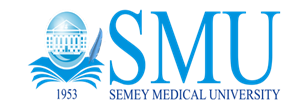 ГУП по специальности «Онкология»
Председатель Комитета:
Кабилдина Найля Амирбековна – к.м.н., профессор, заведующая кафедрой онкологии и лучевой диагностики, НАО «МУК», г. Караганда. 
Заместитель председателя Комитета: 
Пак Лаура Алексеевна - PhD, заведующая кафедрой клинической онкологии и ядерной медицины, НАО «МУС», г.Семей. 
Секретарь Комитета: 
Андреева Ольга Борисовна – ассистент кафедры клинической онкологии и ядерной медицина, НАО «МУС», г. Семей.
Члены Комитета:
1) Койшибаев Арип Кобекович – к.м.н., врач высшей категории по специальности, ЗКГМУ имени М. Оспанова, г. Актобе;
2) Ижанов Ерген Бахчанович – д.м.н., руководитель Центра абдоминальной онкологии, КазНИИОиР, г. Алматы;
3) Жакипбаев Касым Адилкасымович – к.м.н., доцент кафедры онкологии, НАО «МУА», г. Нур-Султан;
4) Хожаев Арман Айварович – д.м.н., профессор кафедры онкологии, КазНМУ имени С.Д. Асфендиярова, г. Алматы;
5) Джакипбаева Айжан Кумискалиевна – к.м.н., доцент кафедры онкологии, КазНМУ имени С.Д. Асфендиярова, г. Алматы.
6) Жагипаров Мурат Кабпасович – к.м.н., доцент кафедры онкологии, НАО «МУА», г. Нур-Султан;
7) Смагулова Калдыгуль Кабаковна – д.м.н., заведующая отделением дневного стационара, КазНИИОР, г. Алматы;
8) Абдрахманов Рамиль Зуфарович - к.м.н., заведующий отделением Дневного стационара химиотерапевтической онкологии, КазНМУ имени С.Д. Асфендиярова, г. Алматы.
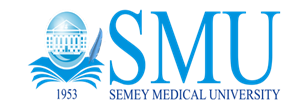 ГУП по специальности «Радиационная онкология»
Председатель Комитета:
Косымбаева Евгения Олеговна – ассистент кафедры клинической онкологии и ядерной медицина, НАО «МУС», г. Семей.
Заместитель председателя Комитета:
Крук Евгения Владимировна – к.м.н., ассоциированный профессор кафедры онкологии и лучевой диагностики, НАО «МУК», г. Караганда;
Секретарь Комитета: 
Нурмадиева Галия Турсынгазыевна– ассистент кафедры клинической онкологии и ядерной медицина, НАО «МУС», г. Семей.
Члены Комитета:
1) Ким Виктор Борисович – д.м.н., врач высшей категории по специальности, КазНИИОР, г. Алматы;
2) Савхатова Акмарал Доспуловна – к.м.н., врач высшей категории, КазНМУ имени С.Д. Асфендиярова, г. Алматы.
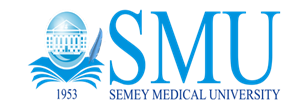 План работы ГУП
1. Участие в разработке и обсуждении ОРК и профессионального стандарта по специальности Комитета (Номенклатура по приказу МЗ РК от 21 декабря 2020 года № ҚР ДСМ-305/2020) – ноябрь, 2021 год;
2. Участие в разработке, обсуждении, ревизии Типовых профессиональных программ для разработки ОП вузовского и послевузовского уровня, компетенций выпускников по специальности Комитета (Приказы от 31 июля 2015 года № 647; от 22 декабря 2020 года № ҚР ДСМ-311/2020) – январь, 2021 год;
3. Участие в разработке, обсуждении, ревизии спецификации тестов и перечня оценки навыков  выпускников по специальности Комитета (от 11 декабря 2020 года № ҚР ДСМ-249/2020) – март, 2021 год.
ТРУДОУСТРОЙСТВО ВЫПУСКНИКОВ
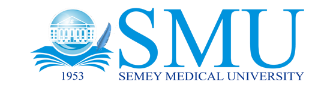 Рейтинг «Атамекен» 
 https://atameken.kz/ru/services/44-rejting-obrazovatel-nyh-programm-vuzov
По образовательной программе «Общая медицина» – 4 место
«Общественное здравоохранение»– 1 место
«Сестринское дело» – 6 место
«Стоматология»  – 2 место
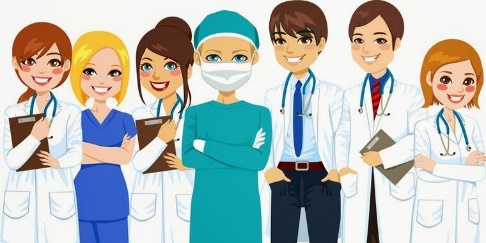 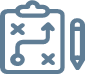 Доля выпускников  в 2020-2021 учебном году, трудоустроенных в организациях здравоохранения,
 поступивших на следующий уровень образования в т.ч. имеющие свободное трудоустройство  (государственный грант)